Preliminary CT Scans of the MSEEL Core
9/8/2015
D Crandall – NETL, ORD
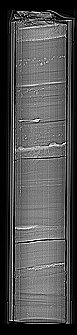 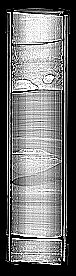 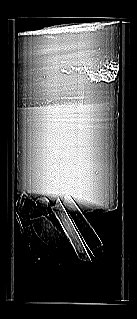 MSEEL – 7553’
Tube 39
MSEEL – 7555’
Tube 40
MSEEL – 7557’(?)
Tube 41
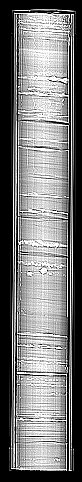 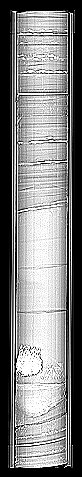 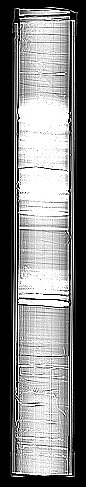 MSEEL – 7550’
Tube 38
MSEEL – 7544’
Tube 36
MSEEL – 7547’
Tube 37
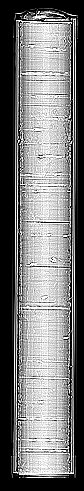 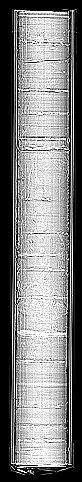 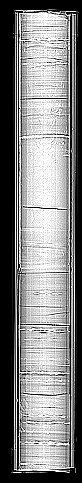 MSEEL – 7541’
Tube 35
MSEEL – 7535’
Tube 33
MSEEL – 7538’
Tube 34
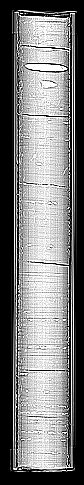 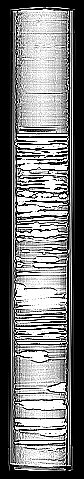 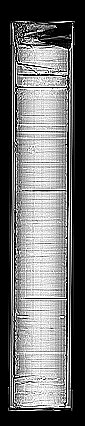 MSEEL – 7532’
Tube 32
MSEEL – 7526.5’
Tube 30
MSEEL – 7529’
Tube 31
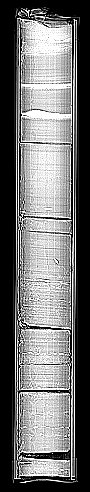 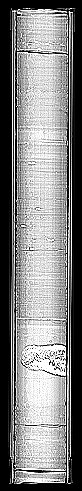 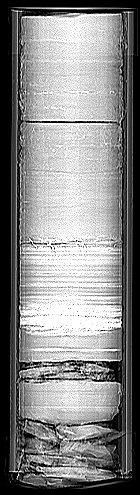 MSEEL – 7525’
Tube 29
MSEEL – 7519’
Tube 27
MSEEL – 7522’
Tube 28
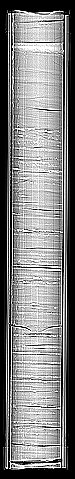 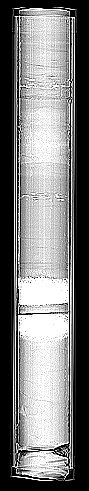 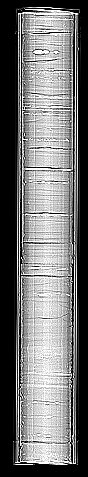 MSEEL – 7516’
Tube 26
MSEEL – 7510’
Tube 24
MSEEL – 7513’
Tube 25
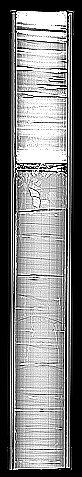 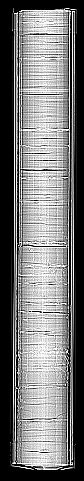 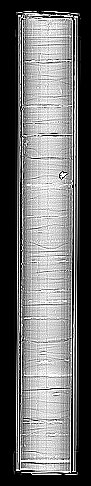 MSEEL – 7507’
Tube 23
MSEEL – 7501’
Tube 21
MSEEL – 7504’
Tube 22
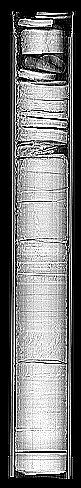 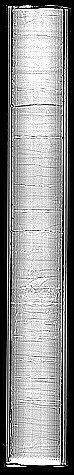 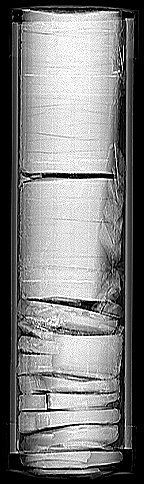 MSEEL – 7493.25’
Tube 18
MSEEL – 7498’
Tube 20
MSEEL – 7495’
Tube 19
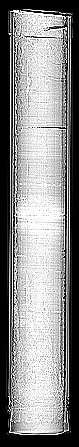 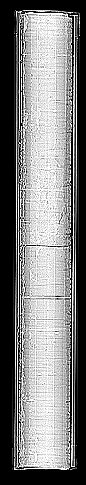 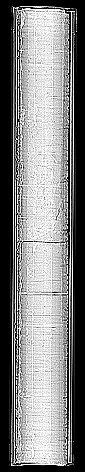 MSEEL – 7491’
Tube 17
MSEEL – 7485’
Tube 15
MSEEL – 7488’
Tube 16
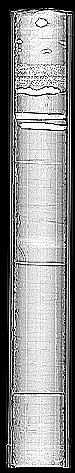 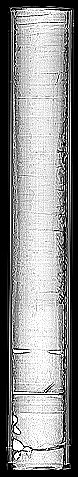 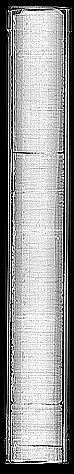 MSEEL – 7482’
Tube 14
MSEEL – 7476’
Tube 12
MSEEL – 7479’
Tube 13
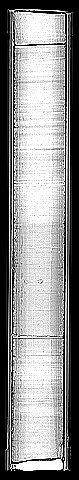 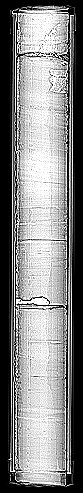 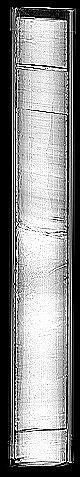 MSEEL – 7470’
Tube 10
MSEEL – 7473’
Tube 11
MSEEL – 7467’
Tube 09
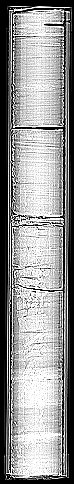 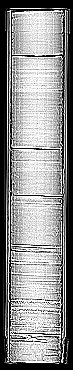 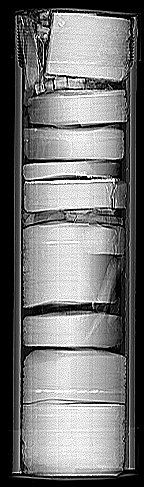 MSEEL – 7462’
Tube 07
MSEEL – 7464’
Tube 08
MSEEL – 7460’
Tube 06
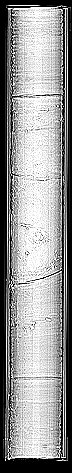 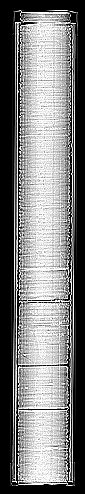 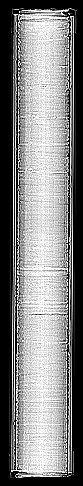 MSEEL – 7451’
Tube 03
MSEEL – 7454’
Tube 04
MSEEL – 7457’
Tube 05
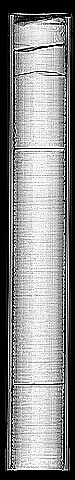 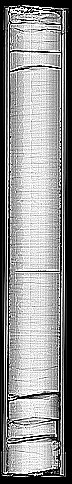 MSEEL – 7448’
Tube 02
MSEEL – 7445’
Tube 01